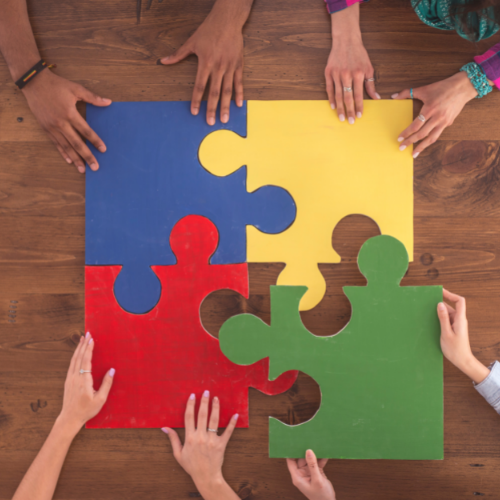 Creating Grant Application Components
Presenter: Diane H. Leonard, GPC, STSI
About Diane H. Leonard, GPC, STSI
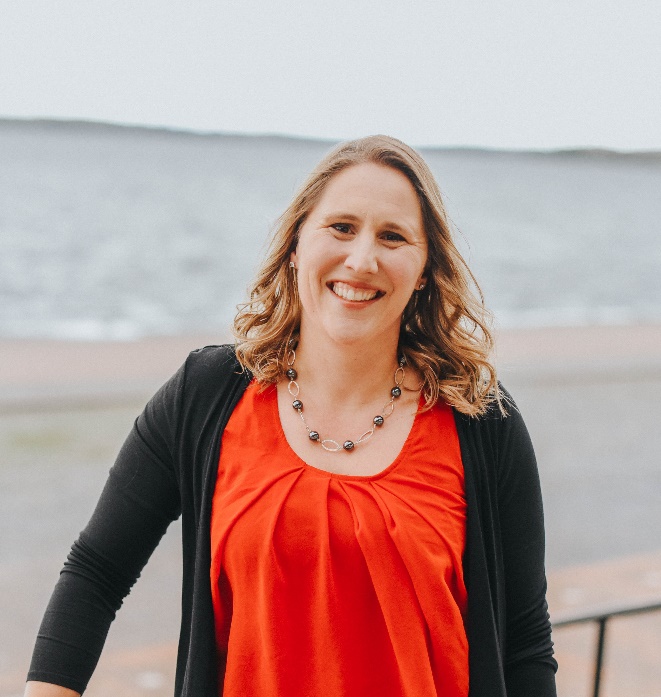 Grant Professional Certified (GPC)
Approved Trainer, Grant Professionals Association
Scrum Trainer by Scrum Inc. ™ (STSI)
Certified Virtual Presenter (eSpeakers)
Began career as a grantmaker
Over $82 million awarded for clients
Owner, DH Leonard Consulting & Grant Writing Services, LLC
Runner and coffee drinker
What We Will Cover:
Data on Your Community and Target Audience

Organizational Structure and History

Information About Collaborative Partners

Resumes/biographical Sketches for Staff 

Standard Grant Attachments
I. Data on Your Community and Target Audience
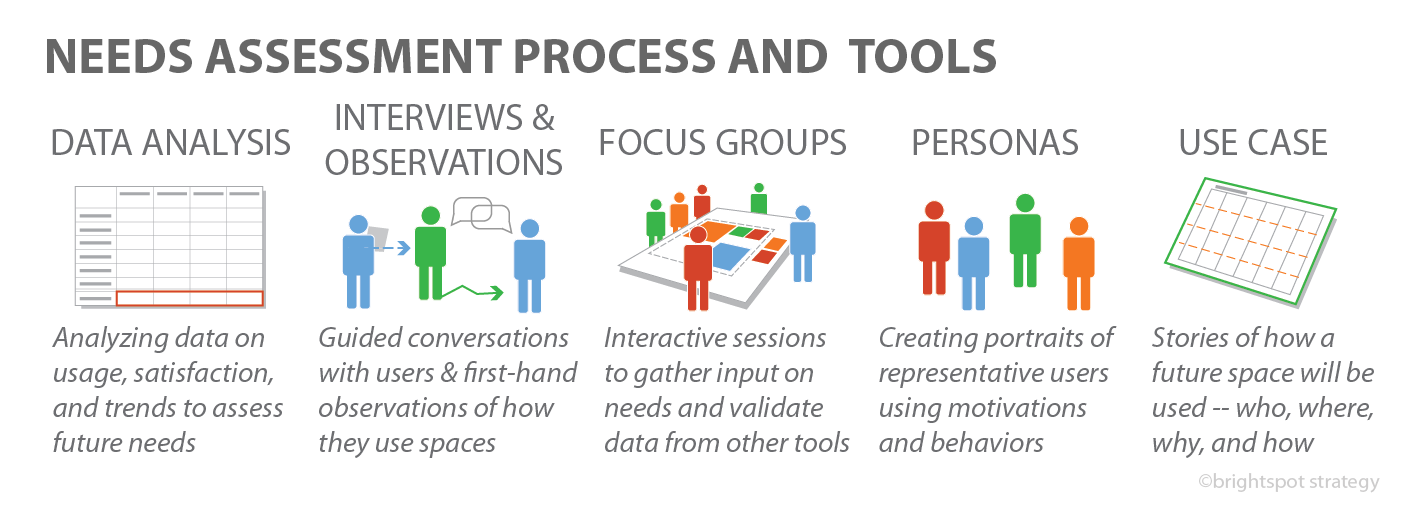 Source: www.learningspace.com
I. Data on Your Community and Target Audience
Identify and cite accurate and appropriate data sources to support proposal narratives
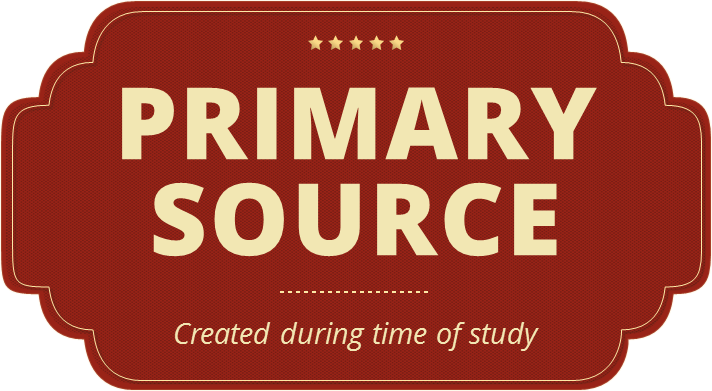 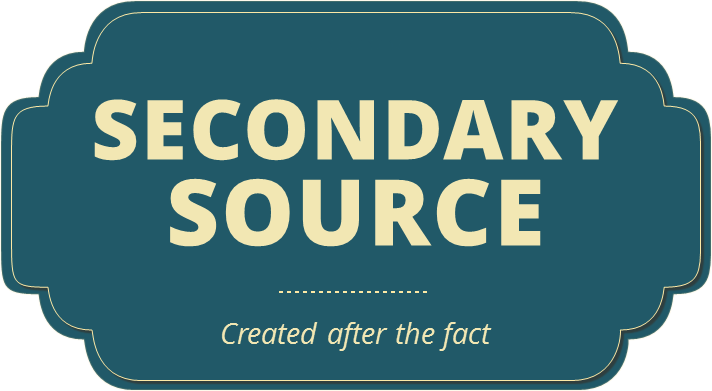 I. Data on Your Community and Target Audience
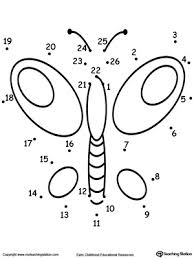 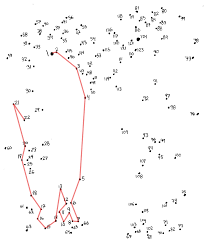 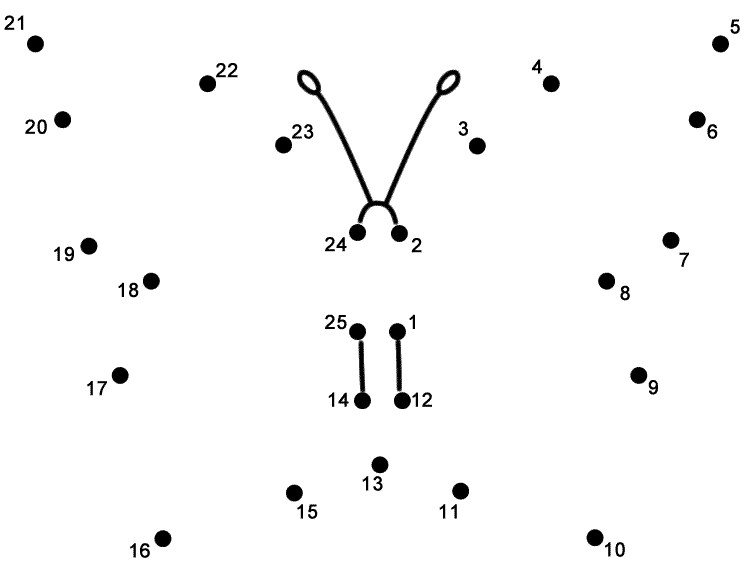 VS
VS
2
3
1
I. Data on Your Community and Target Audience
Don’t assume any reviewer knowledge or understanding of the need/problem.

Give the reviewers context and hold their hand through your explanation.

Don’t only leave them a trail of clues to piece together for a clear picture.
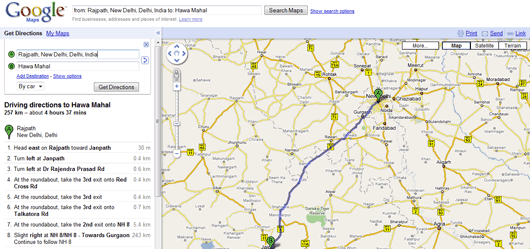 I. Data on Your Community and Target Audience
Identify Hurdles/Barriers

What are the hurdles that the target audience currently faces?

Are the barriers to service/support able to be overcome?
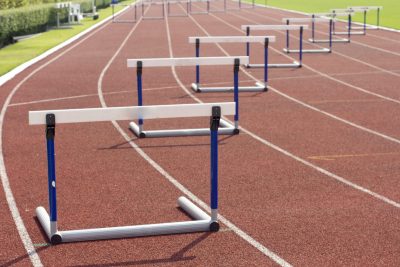 I. Data on Your Community and Target Audience
Identify Gaps

What are the current gaps in the service model for your target audience?
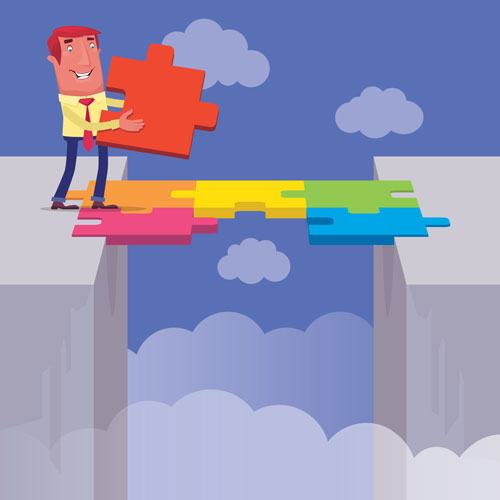 Questions
Think of a question afterward?

Email Diane at diane@dhleonardconsulting.com
Q&A
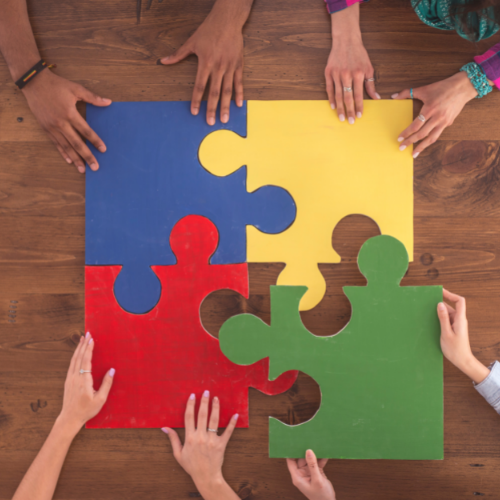 Creating Grant Application Components
Presenter: Diane H. Leonard, GPC, STSI
What We Will Cover:
Data on Your Community and Target Audience

Organizational Structure and History

Information About Collaborative Partners

Resumes/Biographical Sketches for Staff 

Standard Grant Attachments
II. Organizational Structure and History
The organizational chart is a commonly required attachment that shows the structure and capacity of the organization.

Often a program-specific organizational chart is required instead of or in addition to the full organization.
II. Organizational Structure and History
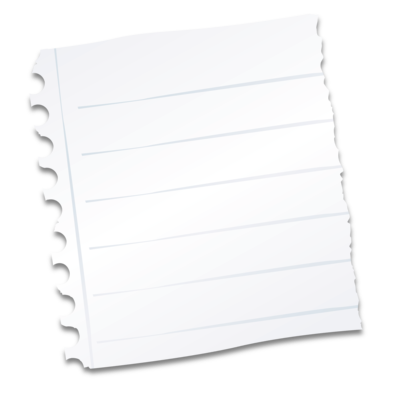 The job titles that are in your organizational chart need to match the job titles in your staff resumes/biosketches and in your to be hired (TBH) job descriptions AS WELL AS your job titles in the budget and budget justification.
Job Description

Position Title: ALICE Programs Director

Required Qualifications
II. Organizational Structure and History
Last Updated: DATE
Ideally, the Human Resources department should keep the organizational chart current at all time.

That way, when you are working on an application, the only request you have to make is for the new project or program portion.
II. Organizational Structure and History
Organizational capacity in nonprofits focuses on eight key elements:
 Leadership
 Mission and strategy
 Program delivery 
 Fund development
 Financial management
 Communications
 Technology
 Strategic relationships
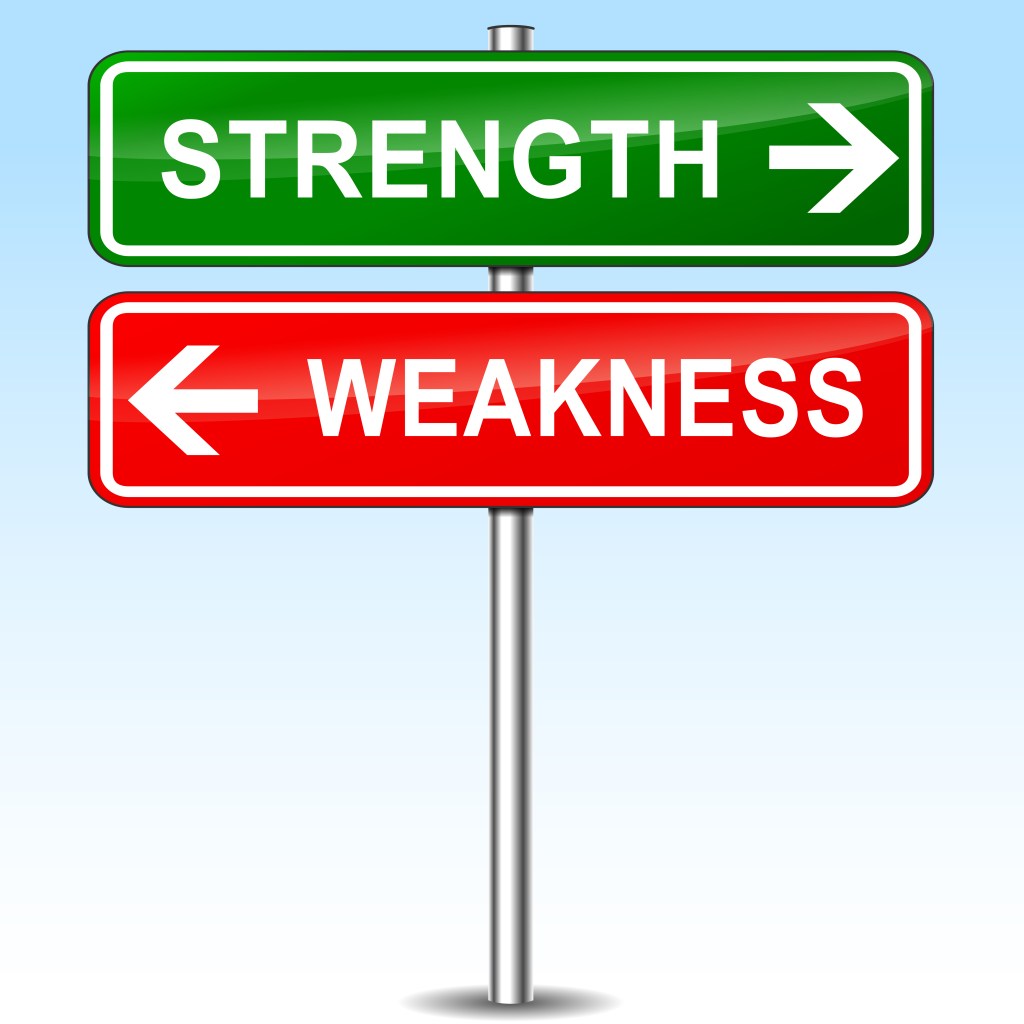 This Photo by Unknown Author is licensed under CC BY-NC-ND
II. Organizational Structure and History
Strength #1: Leadership

Leadership items to highlight:

Board leadership

Staff leadership

Talent development

Succession planning
Strength #2: Mission & Strategy

Mission and strategy items to highlight:

Organizational planning

Needs assessment

Evaluation

Program development
II. Organizational Structure and History
Strength #3: Program Delivery

Program delivery items to highlight:

Successful pilot programs

Program design execution

Program delivery

Integration of evaluation results
Strength #4: Fund Development

Fund development items to highlight:

Fundraising strategy

Fundraising plan

Revenue-generating activities

Diversified revenues
II. Organizational Structure and History
Strength #5: Financial Management

Financial management items to highlight:

Day-to-day management

Financial sustainability

Long-term financial health

Risk management activities
Strength #6: Communications

Communication strengths to highlight:

Marketing

Online presence

Media relations

Awareness and outreach
II. Organizational Structure and History
Strength #7: Technology

Technology items to highlight:

Internal IT capacity

Privacy protocols

Tools to facilitate the work

Existing training of tools
Strength #8: Strategic Relationships

Strategic relationship items to highlight:

Legal partnerships

Collaborative partners

Engagement with stakeholders

Community support
Questions
Think of a question afterward?

Email Diane at diane@dhleonardconsulting.com
Q&A
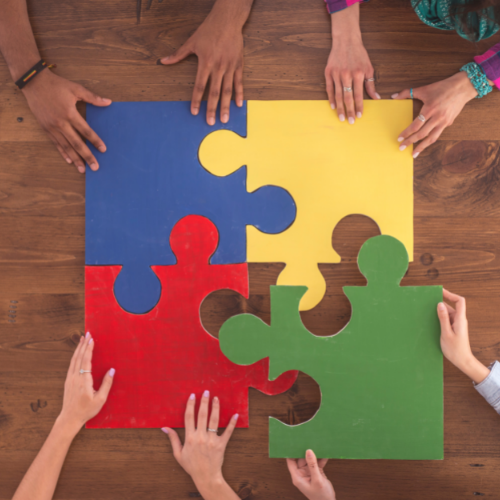 Creating Grant Application Components
Presenter: Diane H. Leonard, GPC, STSI
What We Will Cover:
Data on Your Community and Target Audience

Organizational Structure and History

Information About Collaborative Partners

Resumes/biographical Sketches for Staff 

Standard Grant Attachments
III. Information About Collaborative Partners
Program design is your idea, BUT…

As the lead applicant, the program design is YOUR idea, but many times, the program or project will not succeed without the expertise, skills, or access to the target audience that your collaborative partners bring to the table.
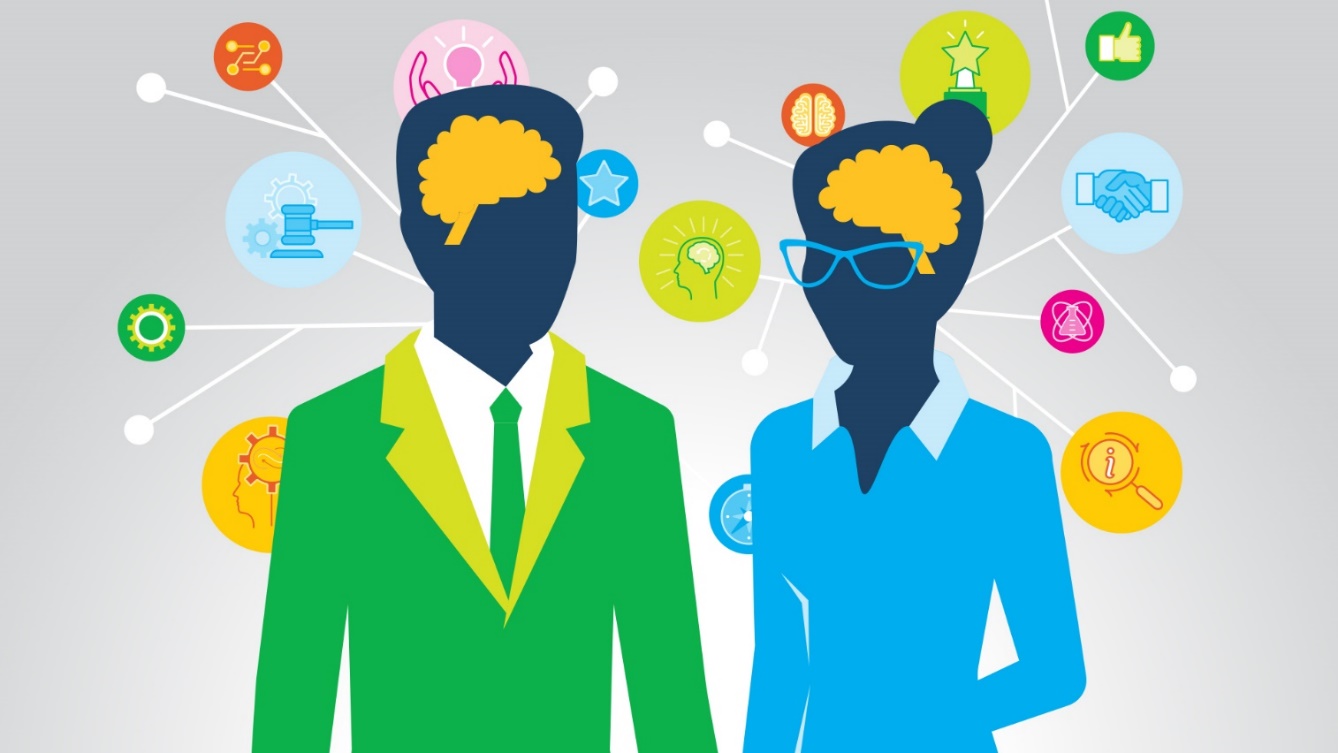 This Photo by Unknown Author is licensed under CC BY-NC-ND
III. Information About Collaborative Partners
Logic model resources

Your collaborative partners should be a resource/input in your logic model.

Ideally, your collaborative partners also weighs in on the creation of the logic model.
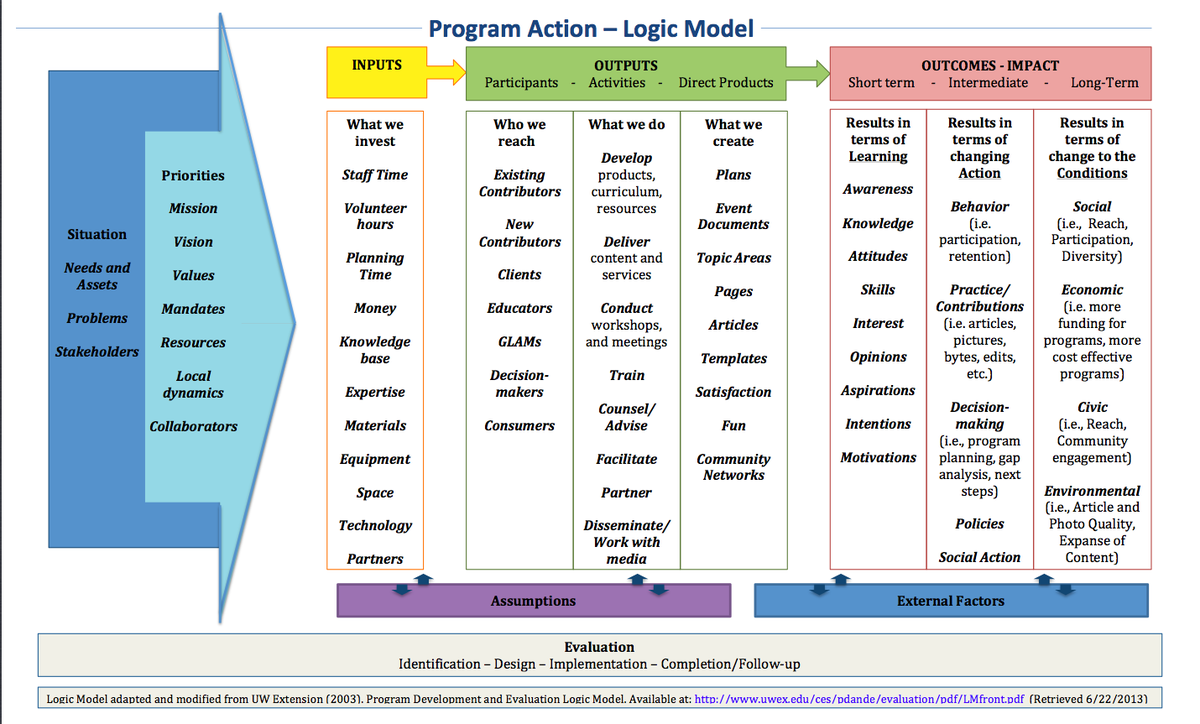 This Photo by Unknown Author is licensed under CC BY-SA
III. Information About Collaborative Partners
Work plan collaboration

Your collaborative partners should be represented within the “Responsible People” portion of your work plan.

Ideally, your collaborative partners also weighs in on the creation of the work plan.
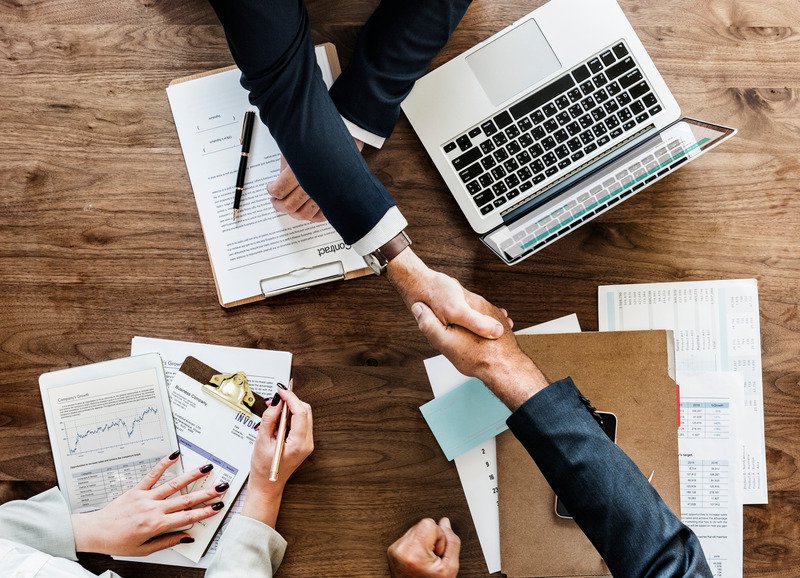 III. Information About Collaborative Partners
Evaluation needs

You will likely need to access the information and data gathered by your collaborative partners during the implementation of the program/project.

Have clear agreements in place for access to and use of data for evaluation purposes.
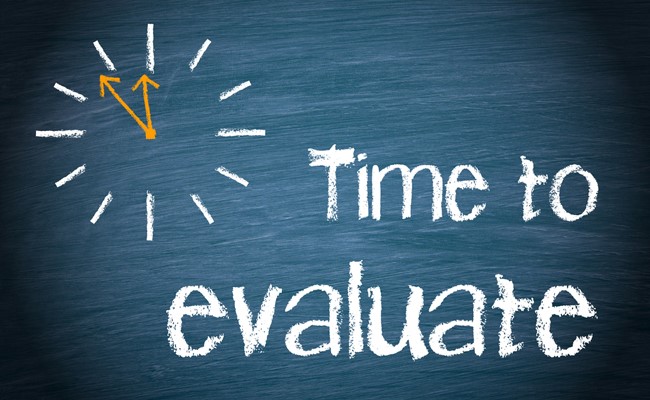 This Photo by Unknown Author is licensed under CC BY-SA
III. Information About Collaborative Partners
Budget contributions

It is critical to determine the collaborative partner’s portion of the overall grant budget early in the process.

What are they being asked to contribute to the program?

Is there enough budget to support their contributions in the work plan?
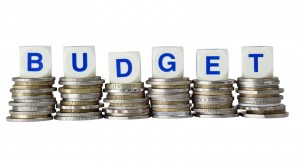 This Photo by Unknown Author is licensed under CC BY-SA
III. Information About Collaborative Partners
Direct costs for partners

What direct costs will they incur for the project/program?
Personnel and fringe benefits
Supplies
Equipment
Travel
Other
Indirect costs for partners

Do they already have a federally approved indirect cost rate?
Or will they be claiming the 10% de minimis rate?

Be SURE to talk with collaborative partners about your responsibilities as a lead applicant related to indirect costs.
Questions
Think of a question afterward?

Email Diane at diane@dhleonardconsulting.com
Q&A
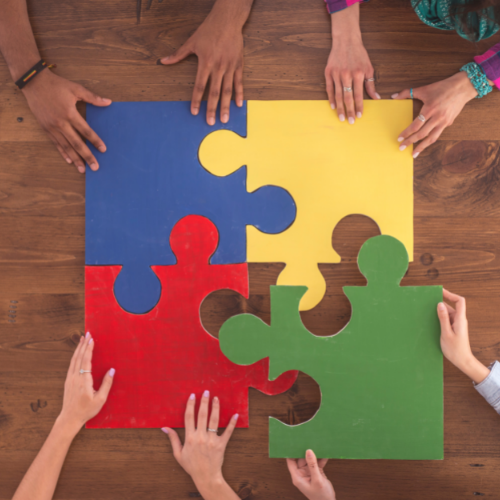 Creating Grant Application Components
Presenter: Diane H. Leonard, GPC, STSI
What We Will Cover:
Data on Your Community and Target Audience

Organizational Structure and History

Information About Collaborative Partners

Resumes/biographical Sketches for Staff 

Standard Grant Attachments
IV. Resumes/biographical Sketches for Staff
Each grantmaker (especially with government grants) has different guidelines for the formatting requirements, length, and content of resumes/curriculum vitae (CV) and job descriptions.

Read each set of guidelines to ensure your attachments meet their requirements!
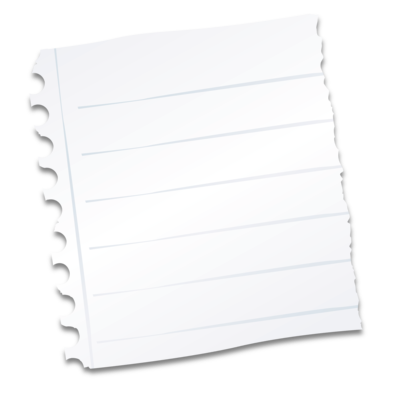 Biosketch

Name:

Position Title:

Required Qualifications:
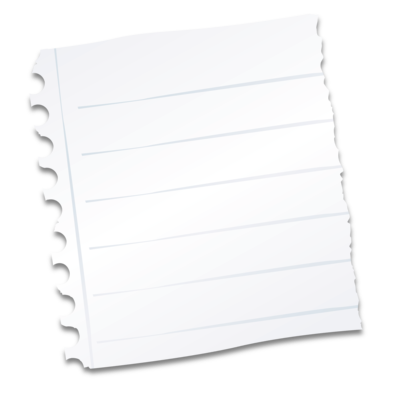 Guidelines for Biosketch Formatting
IV. Resumes/biographical Sketches for Staff
Current staff

Guidelines may refer to the documents for current employees as:
Resumes
Biographical sketches
Curriculum Vitae (CV)
Future staff

Guidelines may refer to the documents for future employees as:

Job descriptions
Position descriptions
IV. Resumes/biographical Sketches for Staff
If a current employee is part of the logic model, work plan, staffing plan, and budget, you should include their resume unless the guidelines ask for only key personnel.

In that case, double check their definition of key personnel and include only those resumes.
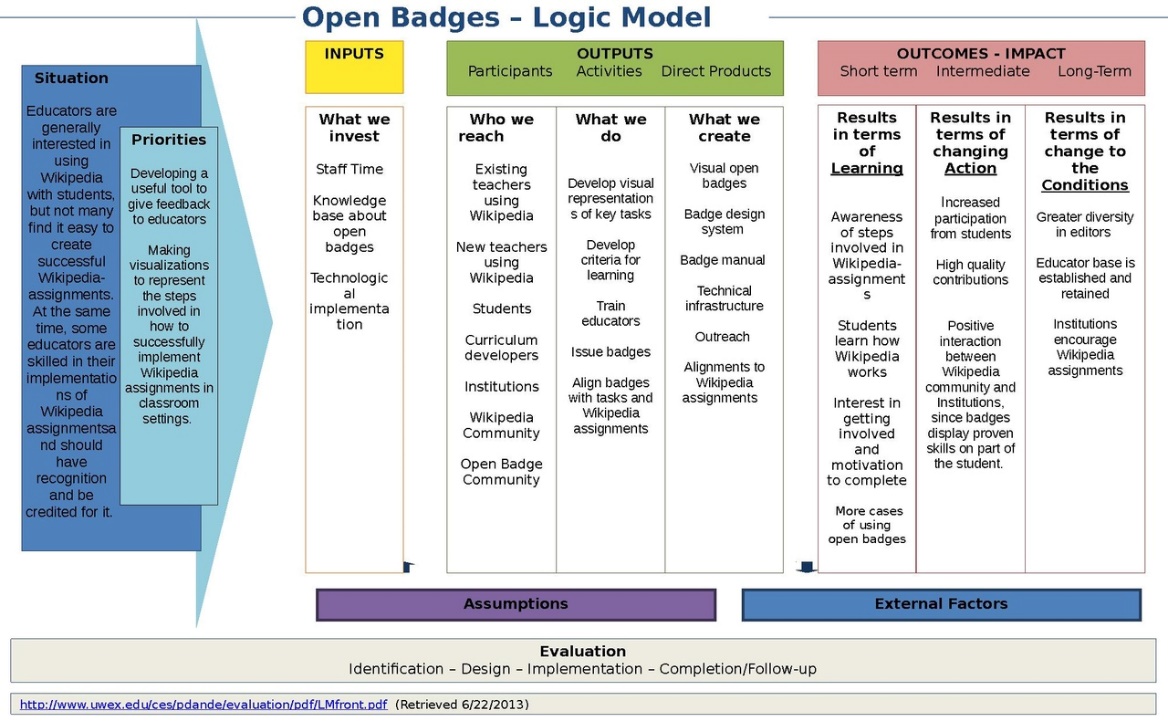 This Photo by Unknown Author is licensed under CC BY-SA
IV. Resumes/biographical Sketches for Staff
If a proposed position will be created/hired when funding is awarded, you OFTEN need to provide the job description NOW even though you are not opening the hiring process.

Read the guidelines carefully – do they want job descriptions for all new personnel, or only new key personnel?
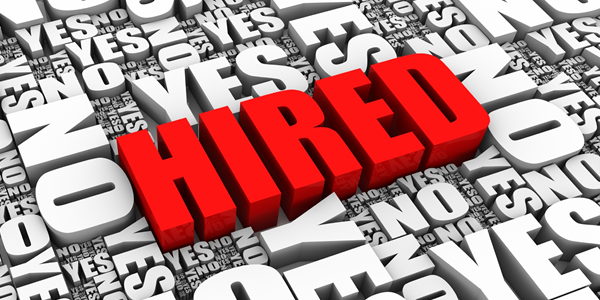 This Photo by Unknown Author is licensed under CC BY
Questions
Think of a question afterward?

Email Diane at diane@dhleonardconsulting.com
Q&A
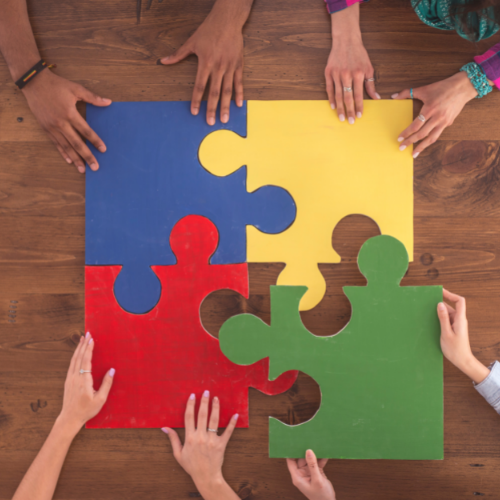 Creating Grant Application Components
Presenter: Diane H. Leonard, GPC, STSI
What We Will Cover:
Data on Your Community and Target Audience

Organizational Structure and History

Information About Collaborative Partners

Resumes/biographical Sketches for Staff 

Standard Grant Attachments
V. Standard Grant Attachments
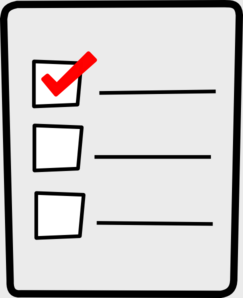 Preparing your standard grant applications in advance to use throughout a fiscal year takes the pressure off during grant application process.
This Photo by Unknown Author is licensed under CC BY-SA-NC
V. Standard Grant Attachments
Key Items to Gather/Prepare in Advance:
501(c)3
Previous Year’s Financials 
Previous Year’s Audit (if appropriate)
Board Roster
Board Approved Operating Budget
Project/Program Budgets (Fiscal Year)
Resumes/Biosketches
Annual Report
V. Standard Grant Attachments
Provide only the attachments requested.

If there are other attachments you wish to provide that are not requested with the application, reference them in your cover letter as available upon request from the funder.
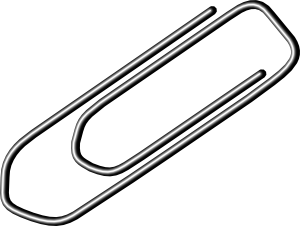 V. Standard Grant Attachments
But what if they offer you the chance for an “optional” or “additional” attachment?

You should only provide ONE additional attachment.

Decide which ONE item will add to your application’s overall story. NOT two or more items combined into one file, JUST one file.
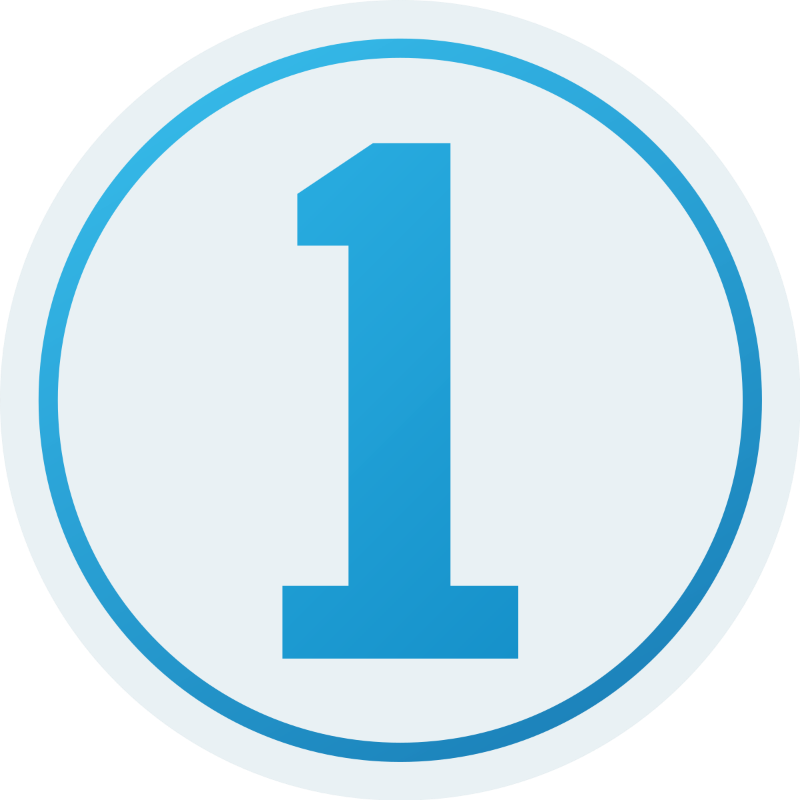 This Photo by Unknown Author is licensed under CC BY-SA
Connect With Me!
Twitter:  @dhlconsult
		         @dianehleonard
		
Facebook: DH Leonard Consulting
			
LinkedIn: Diane H. Leonard, GPC

Instagram: @dhleonardconsulting

YouTube: Don’t Let Grants Stress You Out

			www.dhleonardconsulting.com
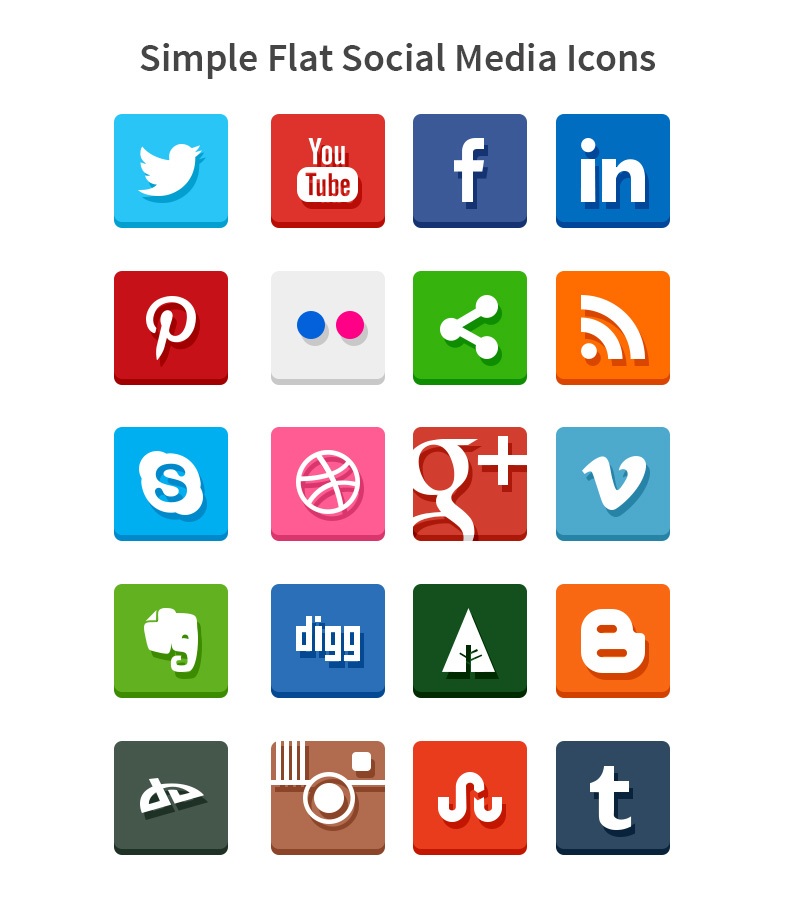 Questions
Think of a question afterward?

Email Diane at diane@dhleonardconsulting.com
Q&A
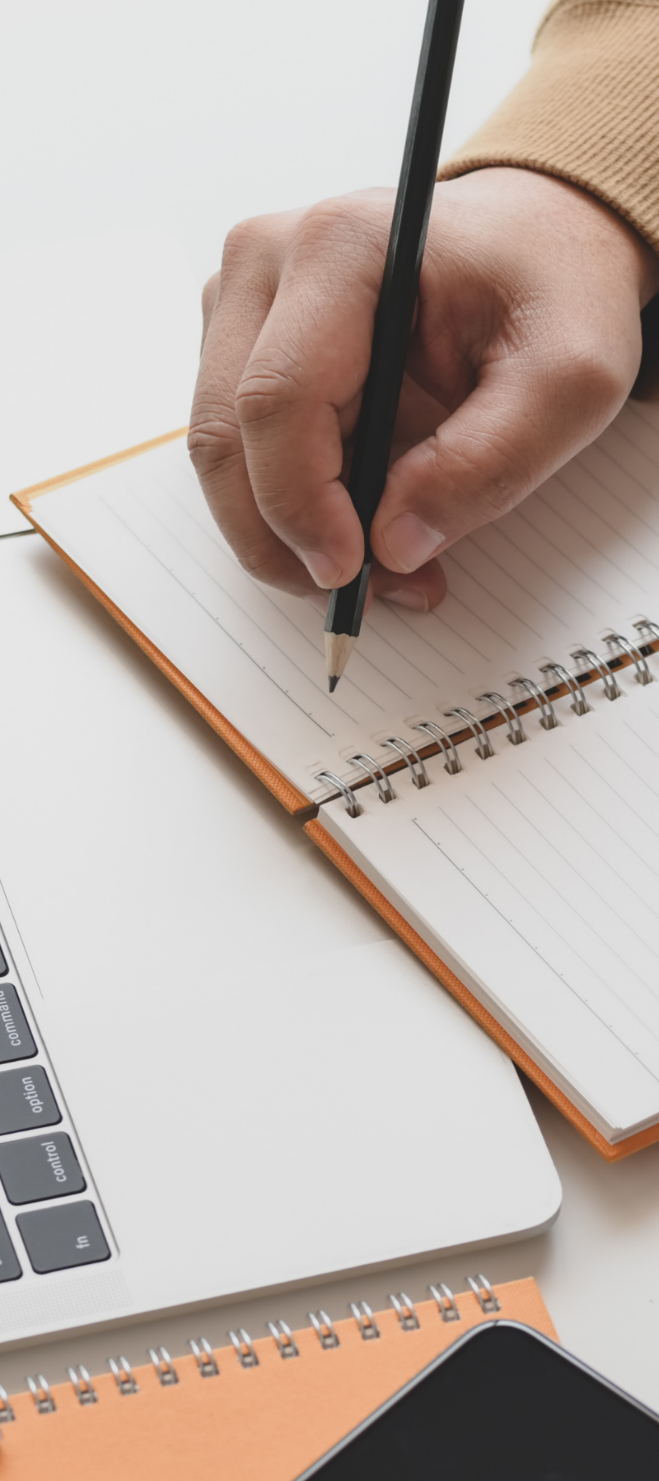 These modules are brought to you by
 HRI, the NYSDOH and HRSA
The content of this publication is solely the responsibility of the authors and does not necessarily represent the official views of HRI or HRSA
Sponsor Reference Number (6H95RH001223002)